1
Public Works
Lexington Ave & Missouri Ave
March 14, 2024
2
Public Works
Lexington Ave Project Background
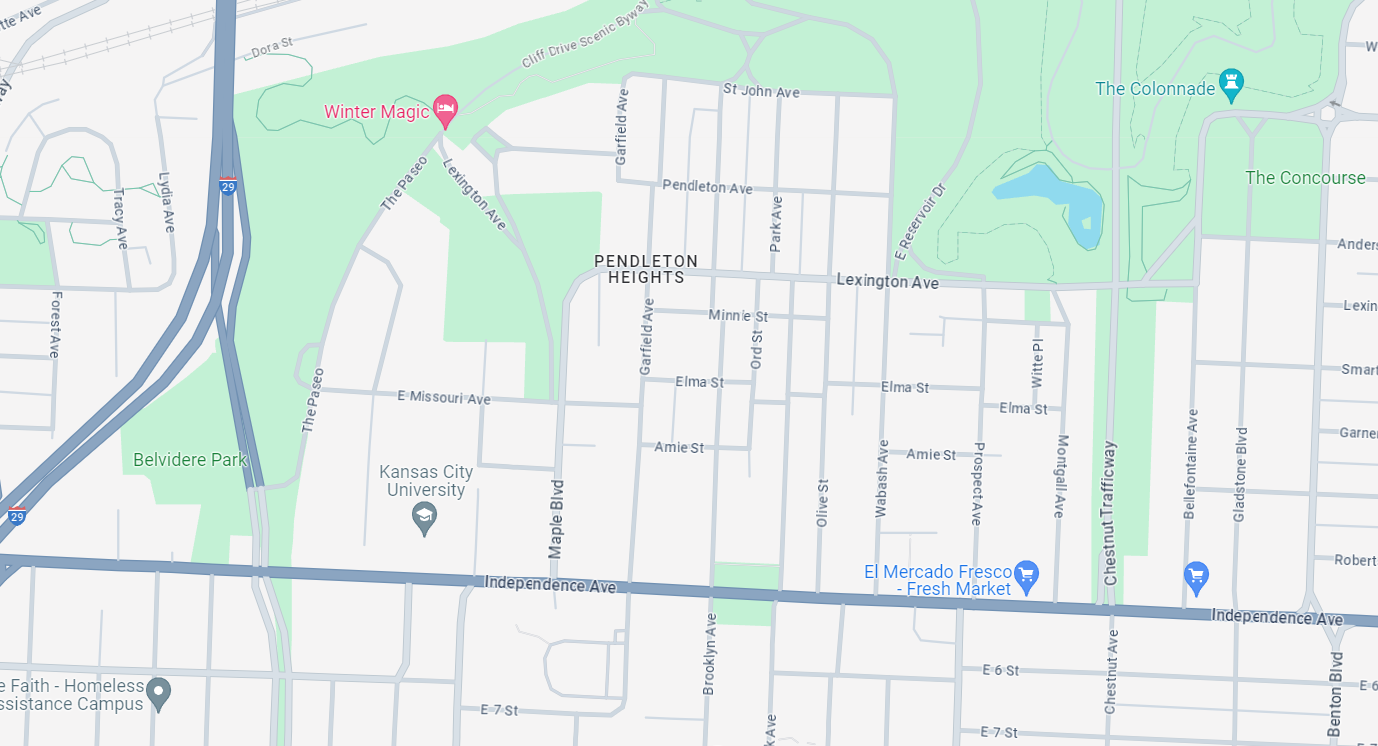 Lexington Ave
Missouri Ave
Independence Ave
Legend 
	Sharrows and traffic calming – proposed
	Cycle track - existing
3
Public Works
Traffic Calming Elements
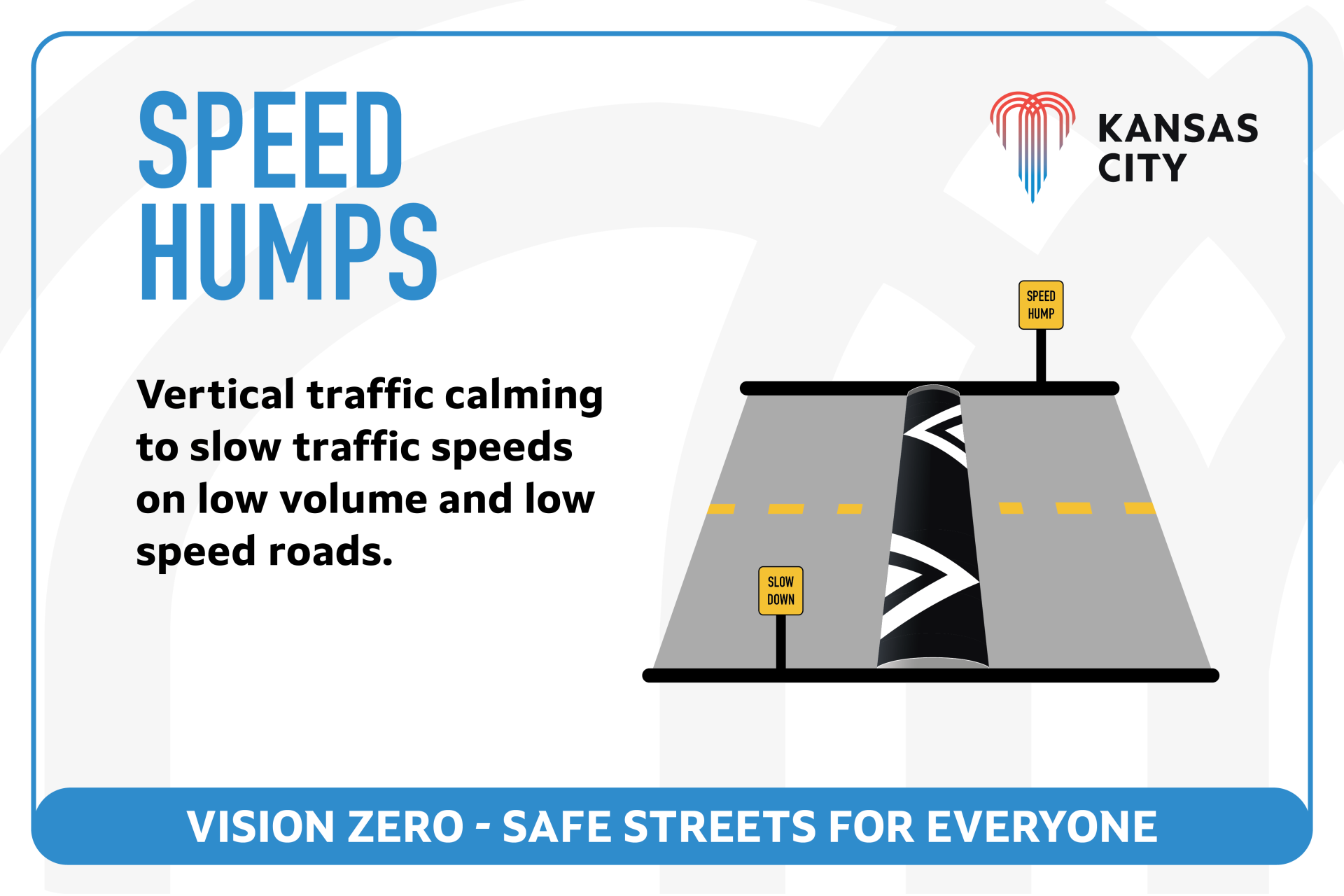 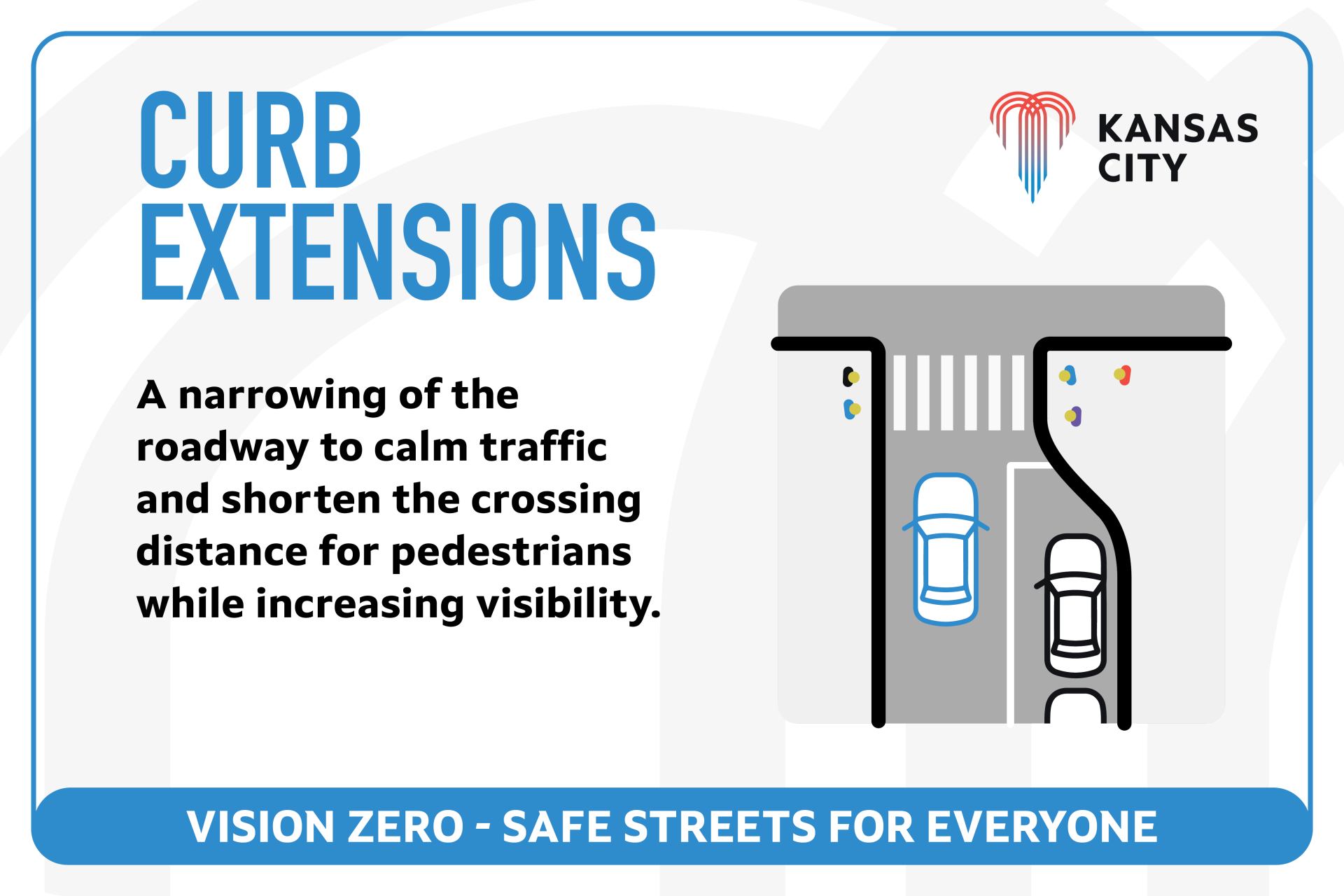 4
Public Works
Traffic Calming Elements
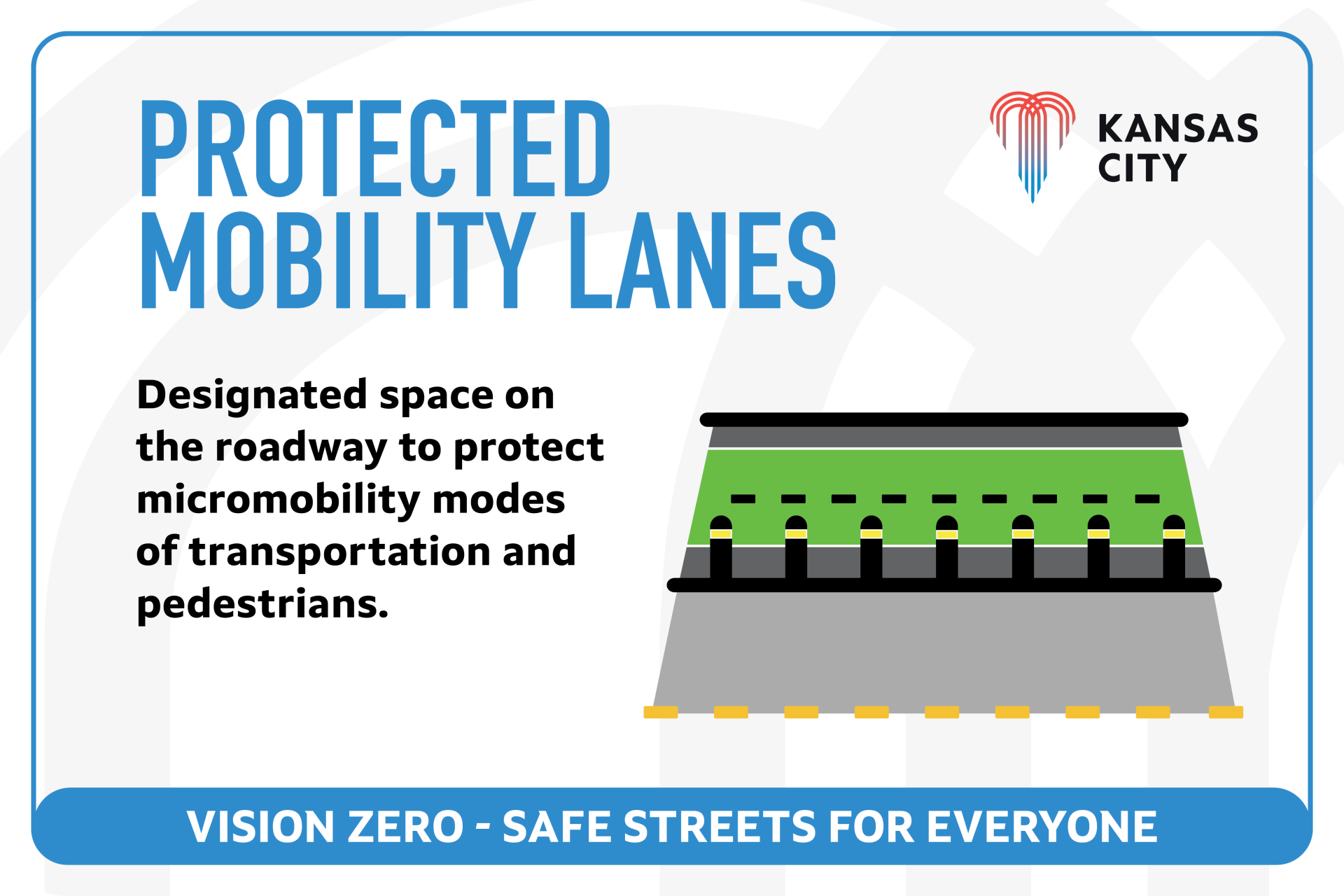 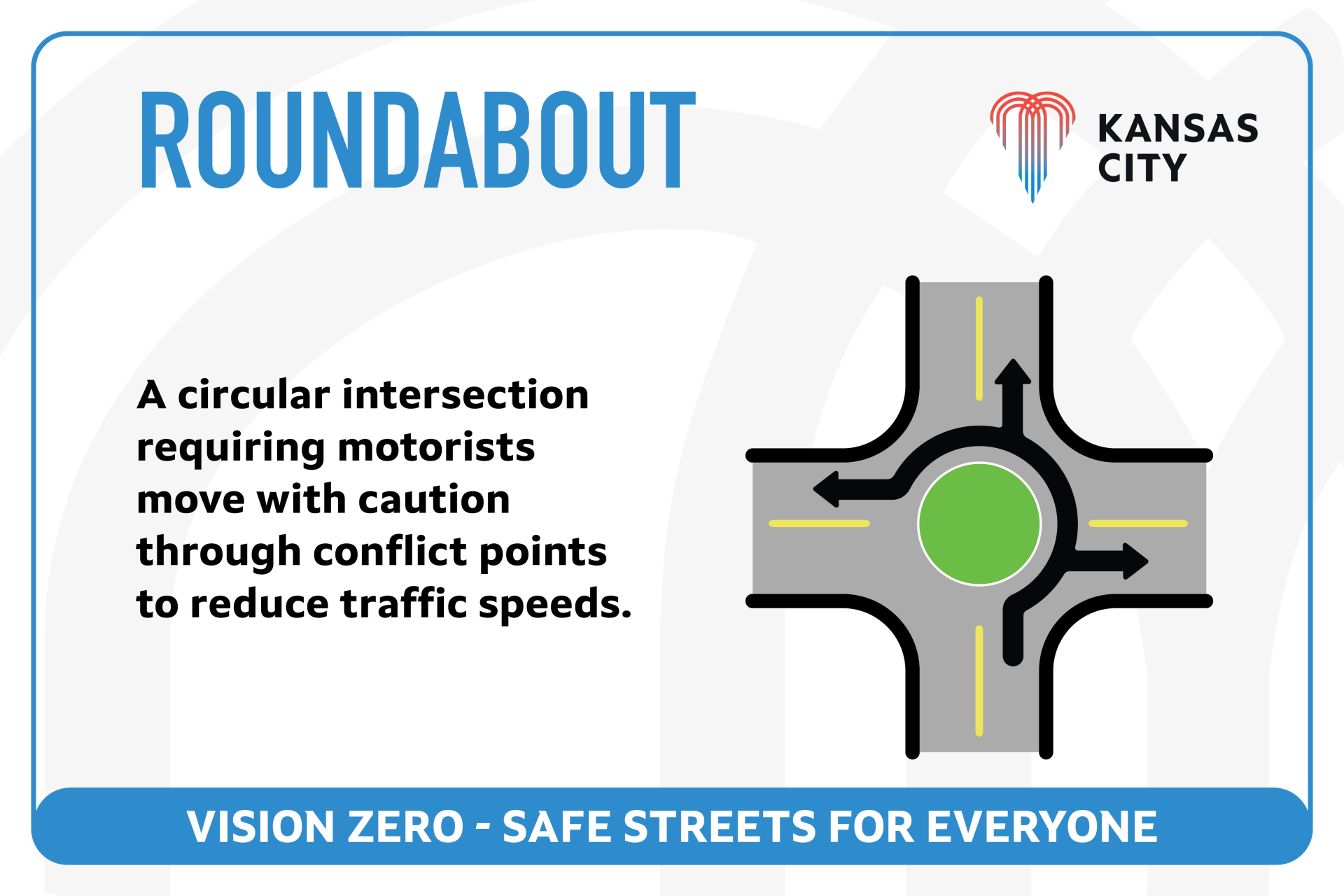 5
Public Works
Proposed Design – Slow Shared Street
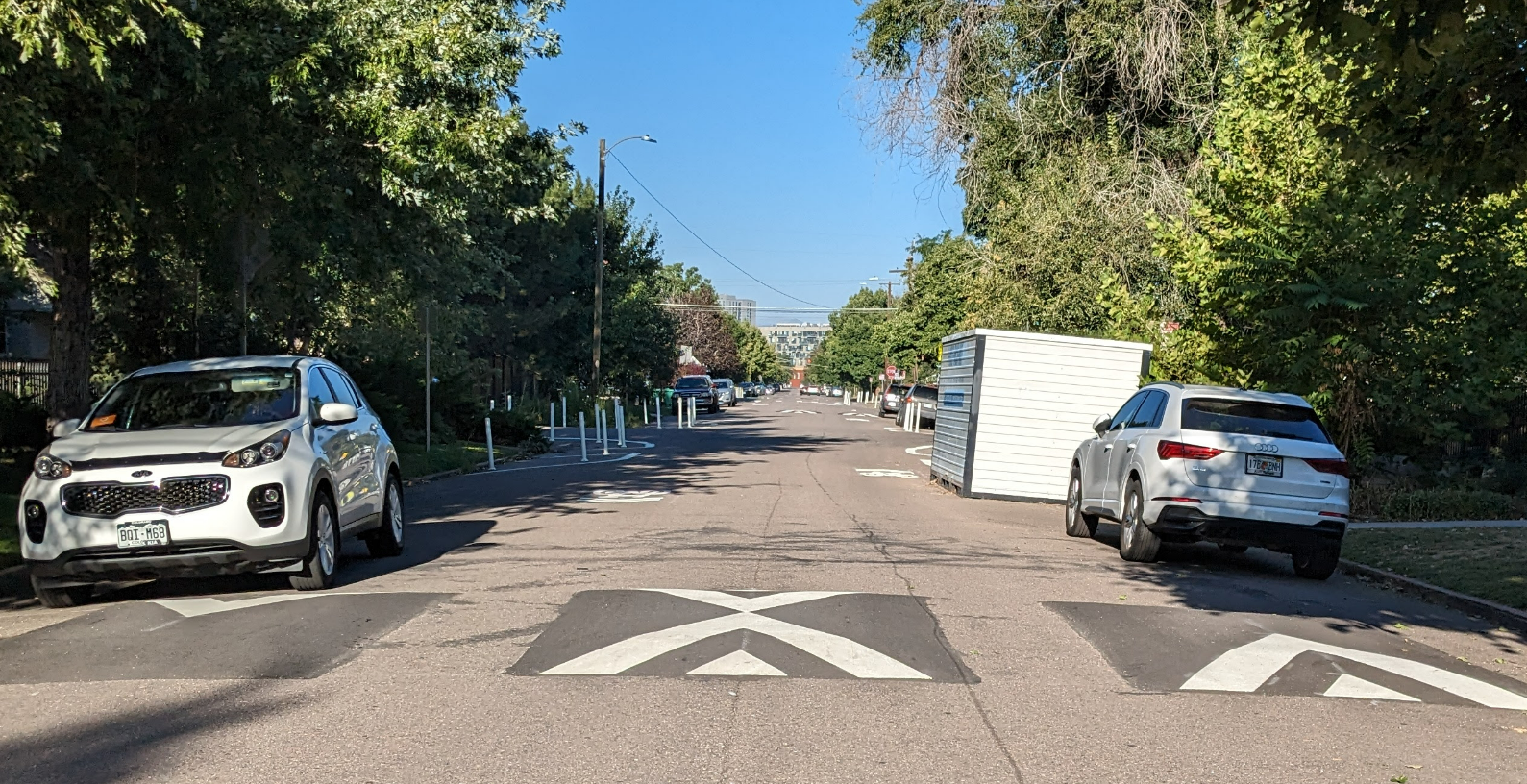 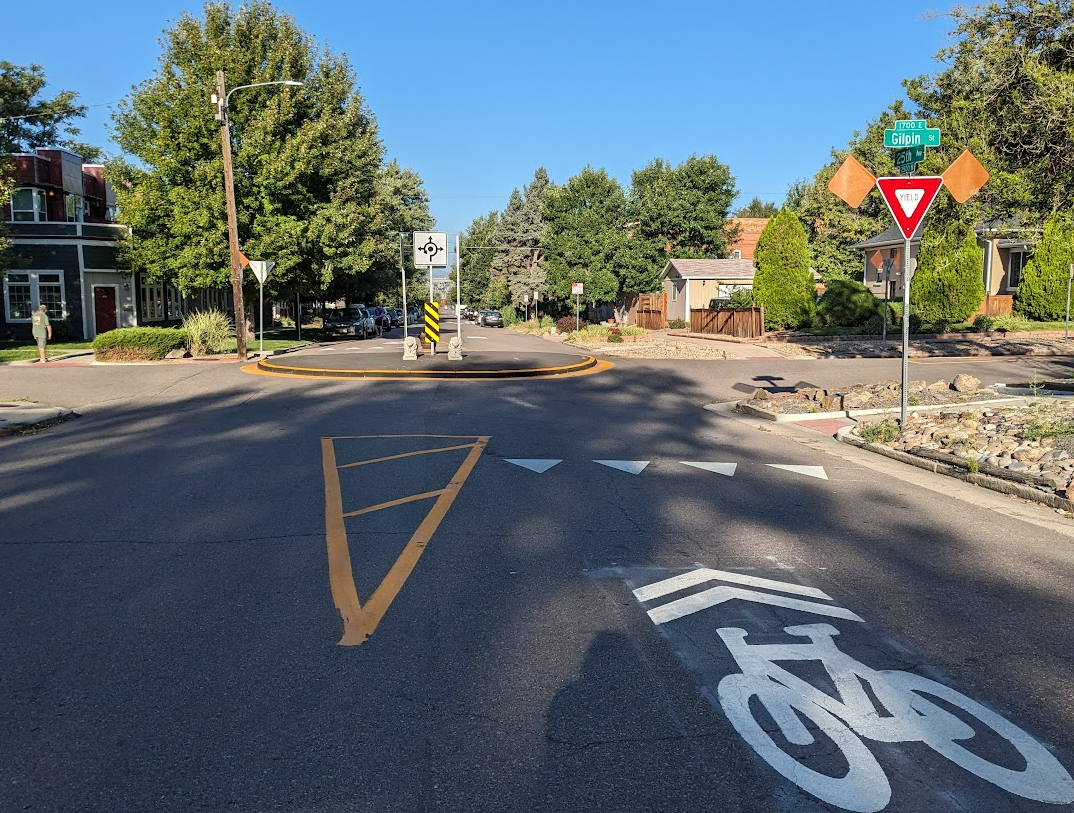 6
Public Works
Roundabout – Maple & Missouri Ave
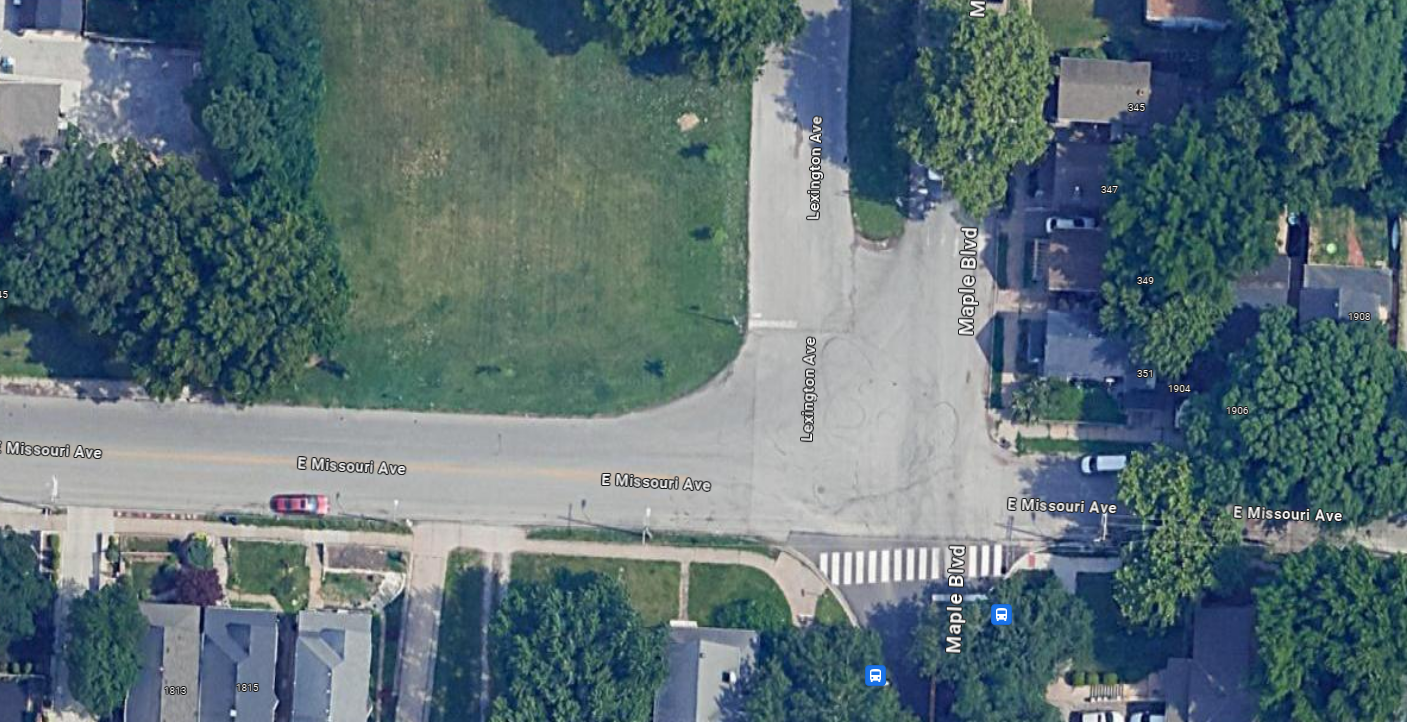 7
Public Works
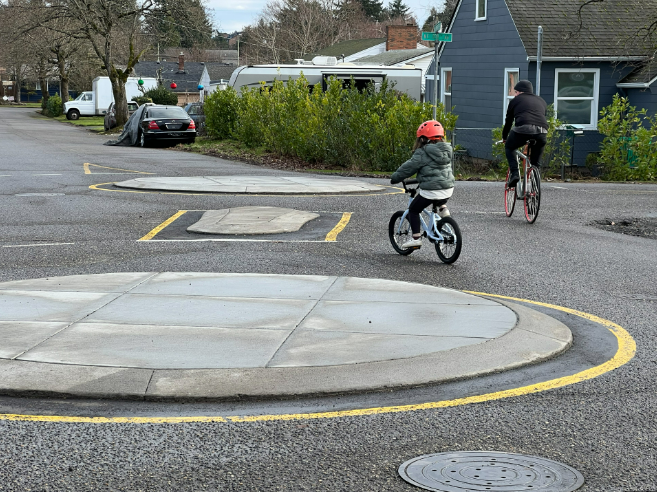 Roundabout
Style
8
Public Works
Intersection - Missouri & Woodland
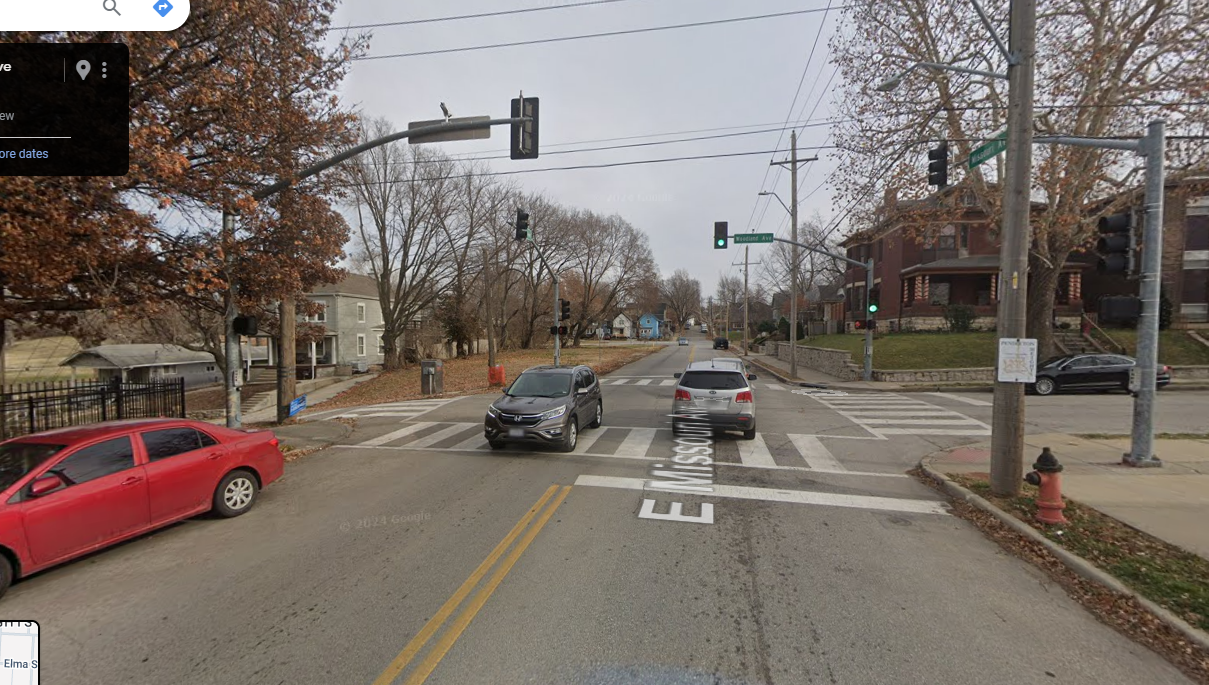 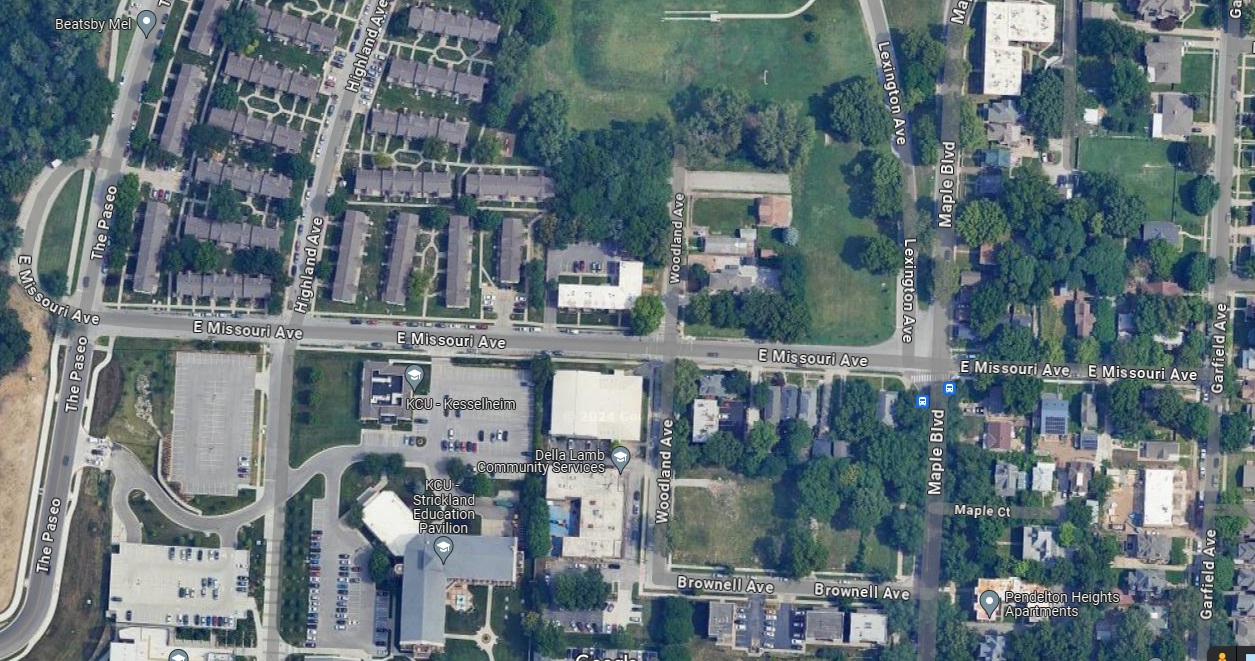 9
Public Works
Intersection – Lexington & Olive
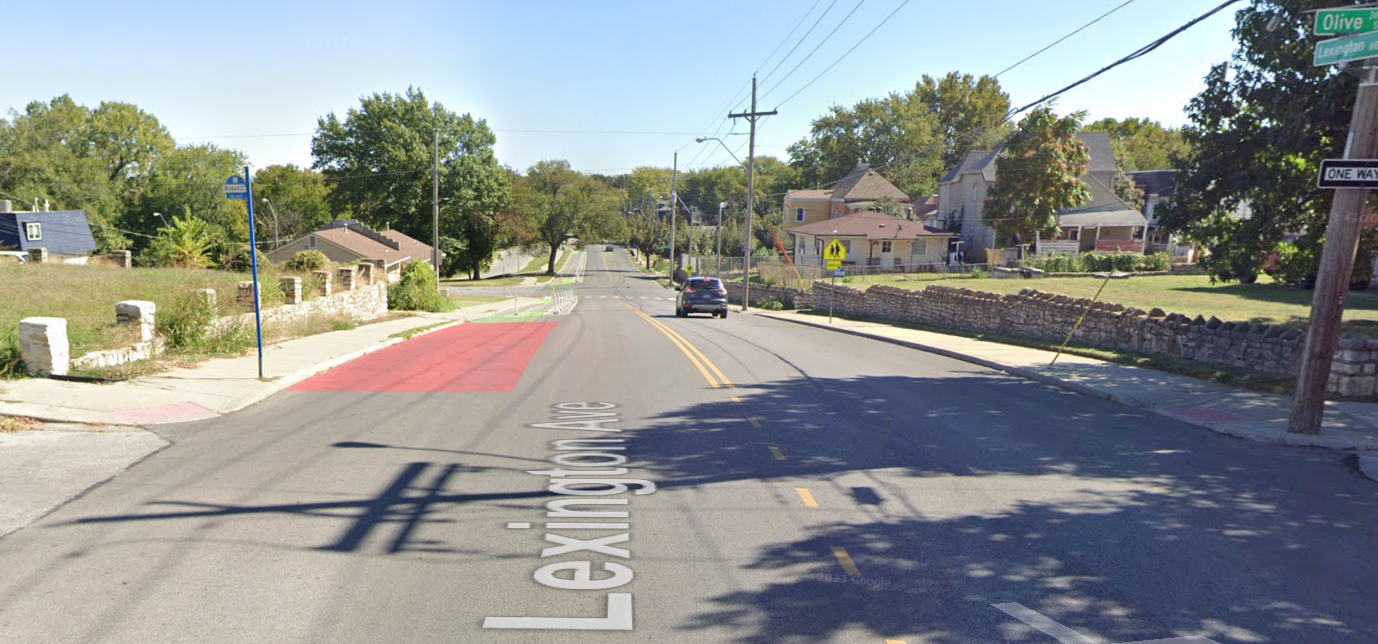 Transition for bicyclists into existing cycle track
10
Public Works
Transition Design
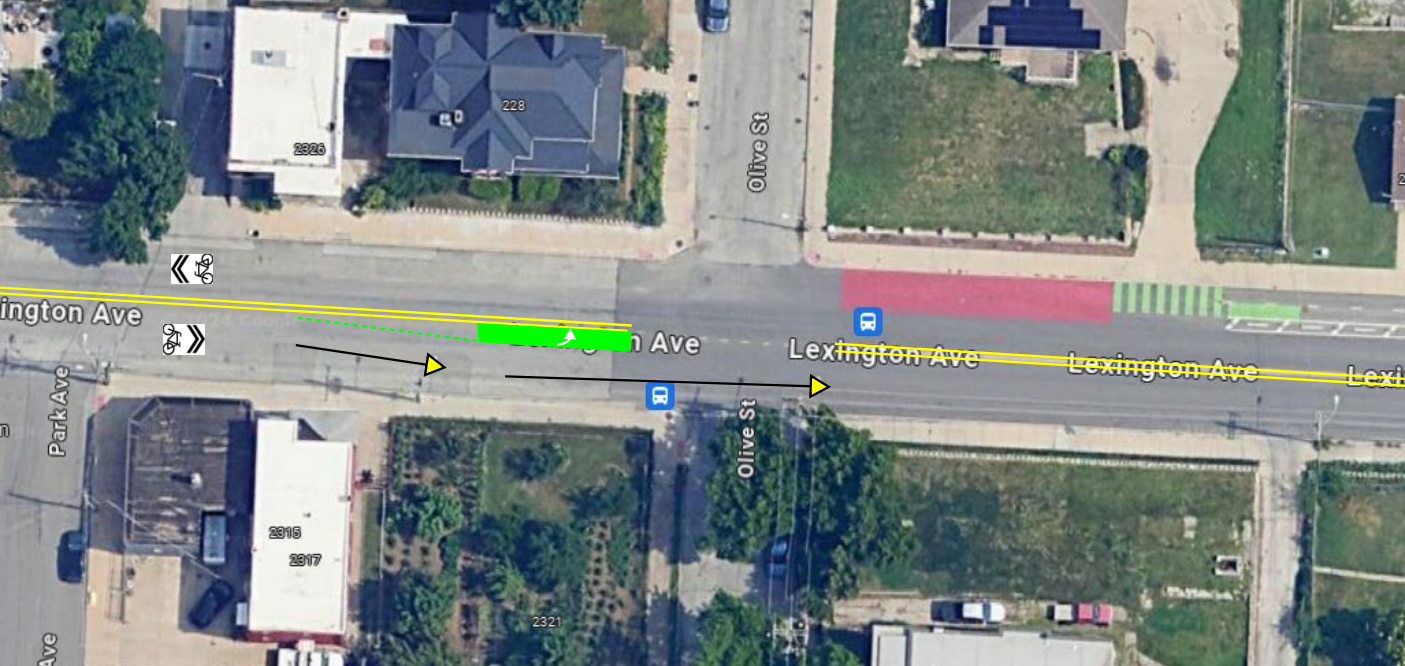 11
Public Works
Project Contact Information
Bailey Waters
Bailey.waters@kcmo.org
816-513-2791
12
Public Works